Exponential Equations
Algebra 2 Unit 2: Exponential and Logarithmic equations
M&M Activity
Follow the directions given in the M&M packet. I should not have to walk you through the directions as they are written out for you to READ!!!!
Parent Function
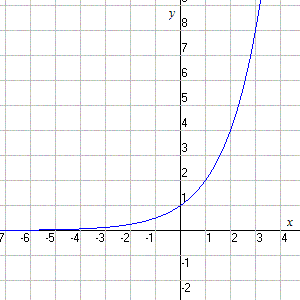 Exponential Growth
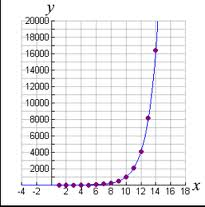 The value of b is larger than 1. 
The graph grows from left to right.
As x gets larger, y gets larger. 
An example is to the right.
Exponential Decay
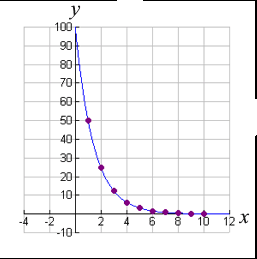 The value of b is between 0 and 1 
It is a fraction. 
The graph falls from left to right. 
As x gets larger, y gets smaller.
An example is to the right.
Determining Exponential Equations
Determining Exponential Equations
Replace x and y into the equation. The first equation with (0, y) will give you the a value to substitute into the second equation. 
If your points were (0, 3) and (7, 139)
3 = a b°				and 			139 = a b⁷
Determining Exponential Equations
Given your two equations, solve.
3 = a b°				and 			139 = a b⁷
3 = a * 1				and 			139 = a b⁷
3 = a 					and 			139 = 3 b⁷
							46.33 = b⁷
							(46.33)^(1/7) = b
Determining Exponential Equations
Once you have found a and b, plug them into the parent function to find your actual function. 
A = 3 ; b = 1.73
SO……… y = 3*1.73ᵡ
Creating an exponential model
Given the two points, determine if the function is showing exponential growth or decay, then given the function.
(0, 12) and (4, 129)
(1, 999) and ( 9, 14)
Exponential Models
Other forms of the equation and their situations
A=Peͬͭͬͬͬͬͬͭ  where 
A = amount after a given time, P = initial amount,           r = rate of growth or decay and t = time.
Used in calculations of interest, bacteria growth, etc.
To Plot in your graphing calculator
Graphing calculators
To enter data points:
STAT  EDIT  1: Edit  Enter
Enter x values into L1, enter y values into L2.
Graphing calculators
To look at the scatter plot:
2nd  Y=  1: Plot 1 Enter On Enter 2ndQUIT
GRAPH
Graphing calculators
To find the exponential equation:
STAT  CALC  0: EXPREG Enter  Enter
Real life Examples
Solve
A biologist is researching a newly-discovered species of bacteria. At time t = 0 hours, he puts one hundred bacteria into what he has determined to be a favorable growth medium. Six hours later, he measures 450 bacteria. Assuming exponential growth:
Determine a function for the data
Determine the number of bacteria after 10 hours.
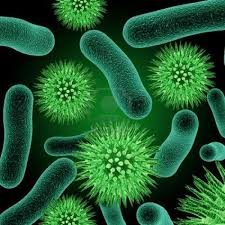 Solve
Each year the local country club sponsors a tennis tournament. Play starts with 128 participants and each round, half of the players are eliminated. How many players remain after 5 rounds?
Solve
You have inherited land that was purchased for $30,000 in 1960. The value of the land increased approximately 5% per year. What is the approximate value of the land in the year 2011?
Solve
An adult takes 400 mg of ibuprofen. Each hour the amount of ibuprofen in the person’s system decreases by about 29%. How much ibuprofen is left after 6 hours?
Compound interest
Compound interest
If I say that I receive 5% interest, how do I change that to a decimal for multiplication?
Compound interest
There are different types of compounding depending on the  bank. 
Annually (yearly) – 1 time
Semi-Annually – 2 times
Quarterly – 4 times 
Monthly – 12 times
Daily – 365 times
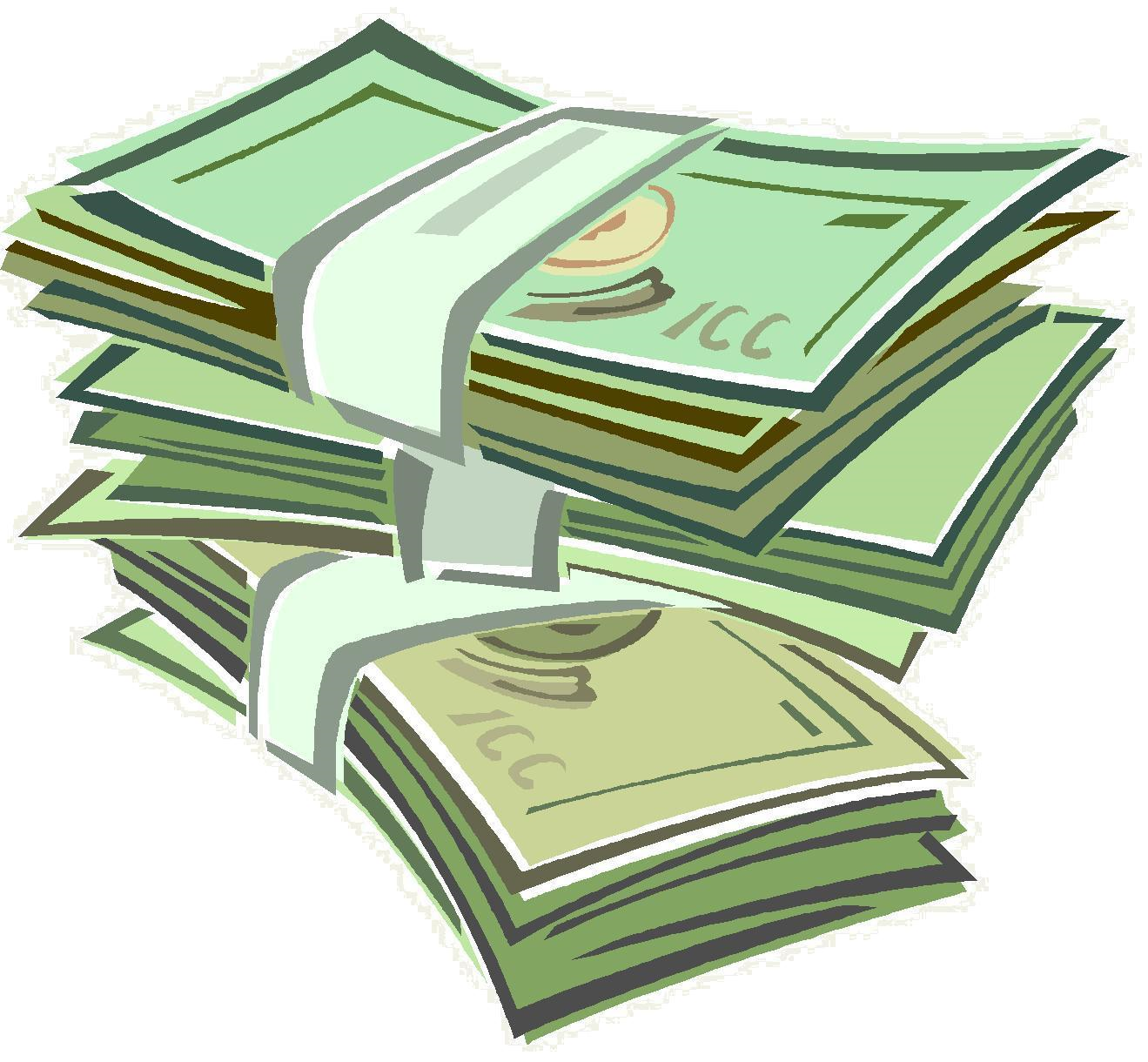 Compound interest
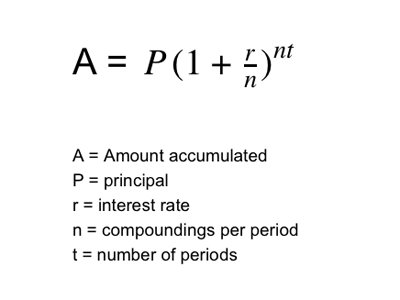 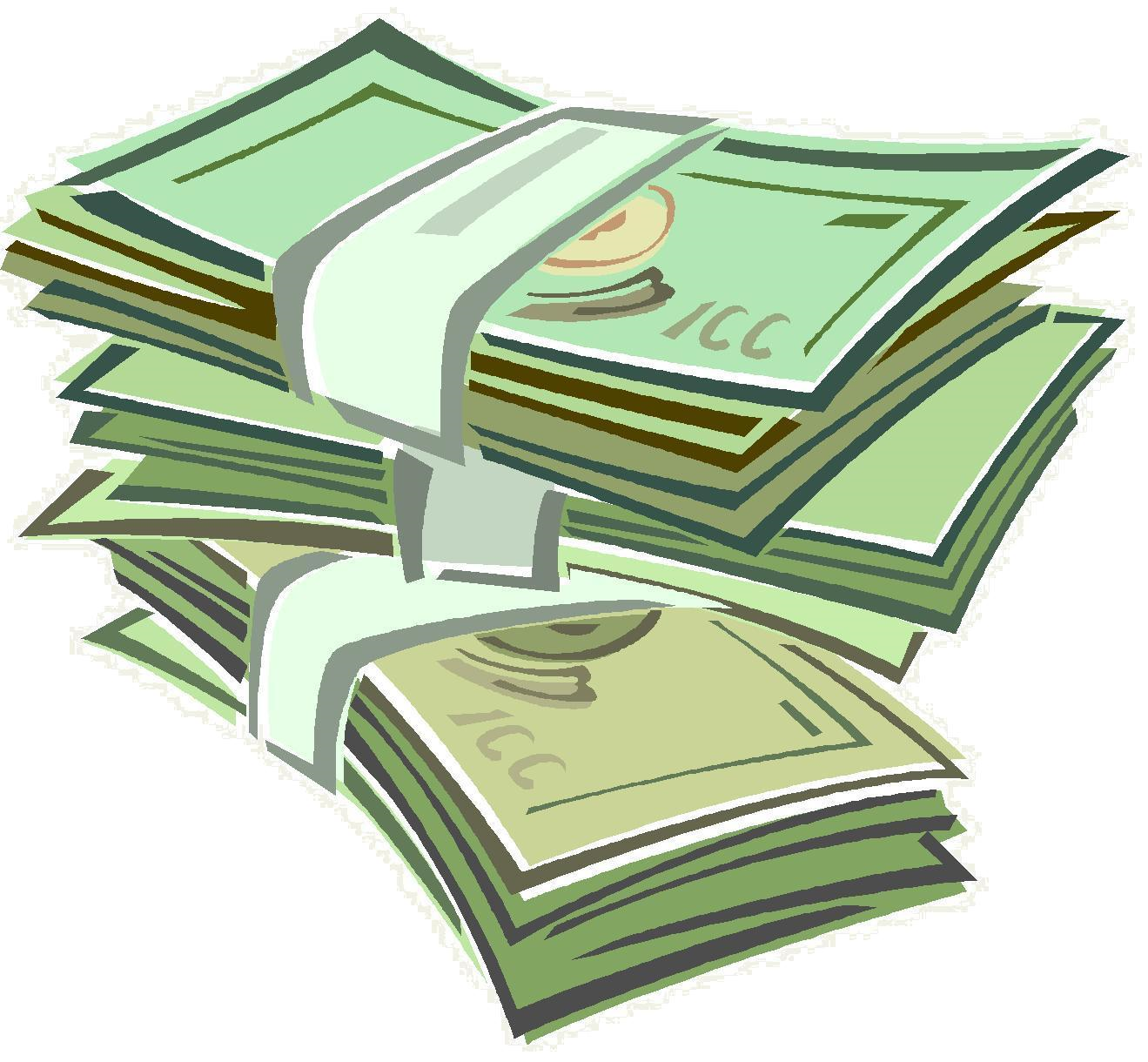 Compound interest
If I deposit $1600 in a bank account and the account pays 2.5% annual interest compounded monthly, how much would be in the account after 3 years?
Compound interest
If I deposit $1600 in a bank account and the account pays 2.5% annual interest compounded daily, how much would be in the account after 3 years?
Compound interest
Which of the previous questions earned you more money?